Database Applications (15-415)DBMS Internals- Part XIIILecture 25, April 15, 2018
Mohammad Hammoud
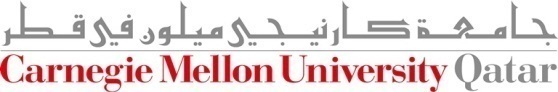 Today…
Last Session:
Transaction Management


Today’s Session:
Recovery Management

Announcements:
P3 is due today by midnight
PS5 is due on Thursday, April 19 
The final exam is on Thursday, April 26 from 1:30- 4:30PM in room 2049 (it is open book, open notes)
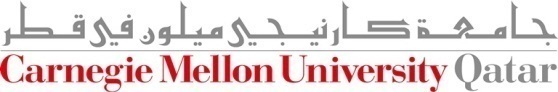 DBMS Layers
Queries
Query Optimization
and Execution
Relational Operators
Recovery Manager
Files and Access Methods
Transaction Manager
Buffer Management
Lock Manager
Disk Space Management
DB
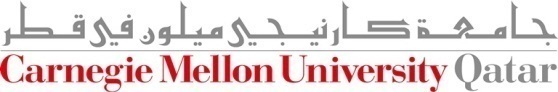 Outline
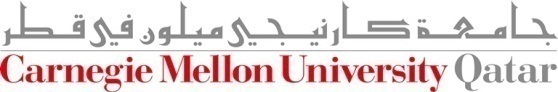 The ACID Properties
Four properties must be ensured in the face of concurrent accesses and system failures:
Atomicity: Either all actions of a transaction are carried out or none at all
Consistency: Each transaction (run by itself with no concurrent execution) must preserve the consistency of the database
Isolation: Execution of one transaction is isolated (or protected) from the effects of other concurrently running transactions
Durability: If a transaction commits, its effects persist (even of the system crashes before all its changes are reflected on disk)
[Speaker Notes: In step 2, the combination of all Query optimization is one of the most important tasks of a relational DBMS
is used as a key for sorting.]
The ACID Properties
Four properties must be ensured in the face of concurrent accesses and system failures:
Atomicity: Either all actions of a transaction are carried out or non at all
Consistency: Each transaction (run by itself with no concurrent execution) must preserve the consistency of the database
Isolation: Execution of one transaction is isolated (or protected) from the effects of other concurrently running transactions
Durability: If a transaction commits, its effects persist (even of the system crashes before all its changes are reflected on disk)
?
Atomicity: The Responsibility of the Recovery Manager
Consistency: The Responsibility of the User
Isolation: The Responsibility of the Transaction Manager
Durability: The Responsibility of the Recovery Manager
?
[Speaker Notes: In step 2, the combination of all Query optimization is one of the most important tasks of a relational DBMS
is used as a key for sorting.]
Outline
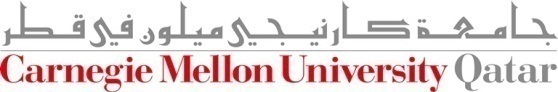 Ensuring Atomicity and Durability
How can the recovery manager ensure atomicity and durability (in case of a failure)?
It can ensure atomicity by undoing the actions of transactions that did not commit
It can ensure durability by redoing (all) the actions of committed transactions
Crash!
Desired Behavior after the system restarts:
T1, T2 & T3 should be durable 
T4 & T5 should be rolled back
T1
T2
T3
T4
T5
[Speaker Notes: In step 2, the combination of all Query optimization is one of the most important tasks of a relational DBMS
is used as a key for sorting.]
Stealing Frames and Forcing Pages
To realize what it takes to implement a recovery manager, it is necessary to understand what happens during normal execution
Can the changes made to an object O in the buffer pool by a transaction T be written to disk before T commits?
Yes, if another transaction steals O’s frame (a steal approach is said to be in place)
No, if stealing is not allowed (a no-steal approach is said to be in place)
When T commits, must we ensure that all its changes are immediately forced to disk?
Yes, if a force approach is used 
No, if a no-force approach is used
[Speaker Notes: In step 2, the combination of all Query optimization is one of the most important tasks of a relational DBMS
is used as a key for sorting.]
Steal vs. No-Steal and Force vs. No-Force Approaches
What if a no-steal approach is used? 
We do not have to undo the changes of an aborted transaction (+)
But this assumes that all pages modified by ongoing transactions can be accommodated in the buffer pool (-)

What if a force approach is used? 
We do not have to redo the changes of a committed transaction (+)
But this results in excessive page I/O costs (e.g., when a highly used page is updated in succession by 20 transactions, it would be written to disk 20 times!) (-)
[Speaker Notes: In step 2, the combination of all Query optimization is one of the most important tasks of a relational DBMS
is used as a key for sorting.]
Steal vs. No-Steal and Force vs. No-Force Approaches (Cont’d)
We indeed have four alternatives that we can employ:







Most DBMSs use a steal, no-force approach
[Speaker Notes: In step 2, the combination of all Query optimization is one of the most important tasks of a relational DBMS
is used as a key for sorting.]
Outline
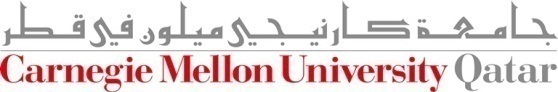 Logging and the WAL Property
In order to recover from failures, the recovery manager maintains a log of all modifications to the database on stable storage (which should survive crashes)

After a failure, the DBMS “replays” the log to: 
Redo committed transactions
Undo uncommitted transactions

Caveat: A log record describing a change must be written to stable storage before the change is made
This is referred to as the Write-Ahead Log (WAL) property
The WAL Protocol
WAL is the fundamental rule that ensures that a record of every change to the database is available after a crash

What if a transaction made a change, committed, then a crash occurred (i.e., no log is kept “before” the crash)? 
The no-force approach entails that this change may not have been written to disk before the crash
Without a record of this change, there would be no way to ensure that the committed transaction survives the crash
Hence, durability cannot be guaranteed!
To guarantee durability, a record for every change must be written to stable storage before the change is made
The WAL Protocol (Cont’d)
WAL is the fundamental rule that ensures that a record of every change to the database is available after a crash

What if a transaction made a change, was progressing, and a crash occurred? 
The steal approach entails that this change may have been written to disk before the crash
Without a record of this change, there would be no way to ensure that the transaction can be rolled back (i.e., its effects would be unseen)
Hence, atomicity cannot be guaranteed!
To guarantee atomicity, a record for every change must be written to stable storage before the change is made
Outline
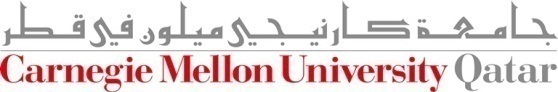 The Log
The log is a file of records stored in stable storage

Every log record is given a unique id called the Log Sequence Number (LSN)
LSNs are assigned in a monotonically increasing order (this is required by the ARIES recovery algorithm- later)

Every page contains the LSN of the most recent log record, which describes a change to this page
This is called the pageLSN
pageLSN
The Log (Cont’d)
The most recent portion of the log, called the log tail, is kept in main memory and forced periodically to disk

The DBMS keeps track of the maximum LSN flushed to disk so far
This is called the flushedLSN

As per the WAL protocol, before a page is written to disk, pageLSN £ flushedLSN
Log records
flushed to disk
“Log tail”
  in RAM
When to Write Log Records?
A log record is written after:
Updating a Page
An update log record is appended to the log tail
The pageLSN of the page is set to the LSN of the update log record

Committing a Transaction
A commit log record is appended to the log tail
The log tail is written to stable storage, up to and including the commit log record

Aborting a Transaction  
An abort log record is appended to the log tail
An undo is initiated for this transaction
When to Write Log Records?
A log record is written after:
Ending (After Aborting or Committing) a Transaction:
Additional steps are completed (later)
An end log record is appended to the log tail

Undoing an Update
When the action (described by an update log record) is undone, a compensation log record (CLR) is appended to the log tail
CLR describes the action taken to undo the action recorded in the corresponding update log record
Log Records
The fields of a log record are usually as follows:
Can be used to redo and undo the changes!
Additional Fields for only the Update Log Records
Fields common to all log records:
Update Log Records
Commit Log Records
Abort Log Records
End Log Records
Compensation Log Records
Other Recovery-Related Structures
In addition to the log, the following two tables are maintained:
The Transaction Table
One entry E for each active transaction
E fields are:
Transaction ID
Status, which can be “Progress”, “Committed” or “Aborted”
lastLSN, which is the most recent log record for this transaction

The Dirty Page Table
One entry E’ for each dirty page in the buffer pool
E’ fields are:
Page ID
recLSN, which is the LSN of the first log record that caused the page to become dirty
An Example
Dirty Page Table
LOG
Transaction Table
An Example
Dirty Page Table
LOG
Transaction Table
An Example
Dirty Page Table
LOG
Transaction Table
Next Class
Queries
Query Optimization
and Execution
Relational Operators
Recovery Manager
Files and Access Methods
Transaction Manager
Buffer Management
Lock Manager
Disk Space Management
Continue…
DB
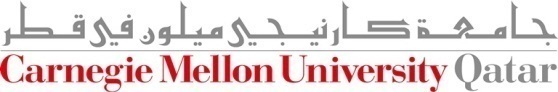